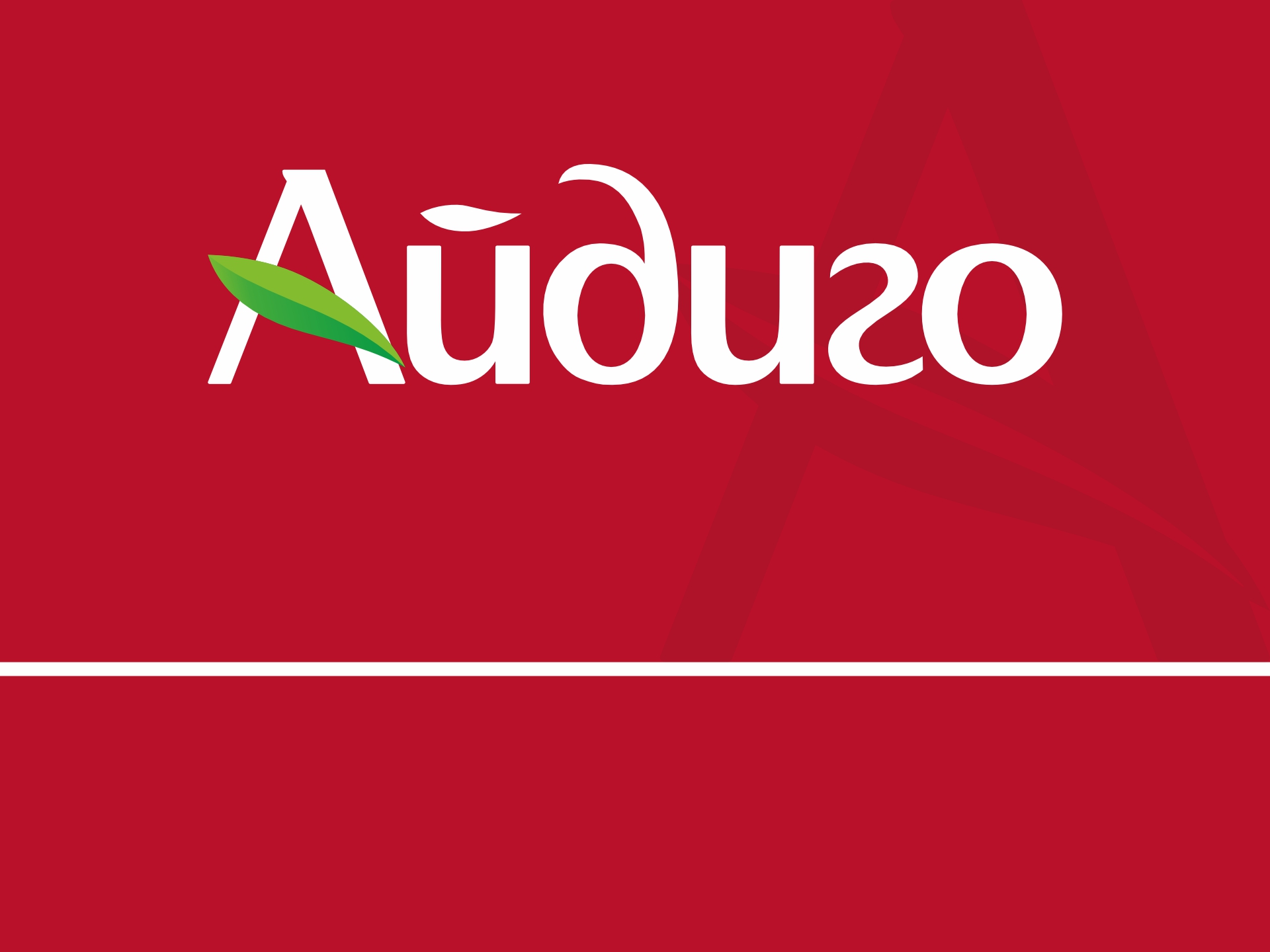 ОВСЯНЫЕ КИСЕЛИ С ТОПИНАМБУРОМ
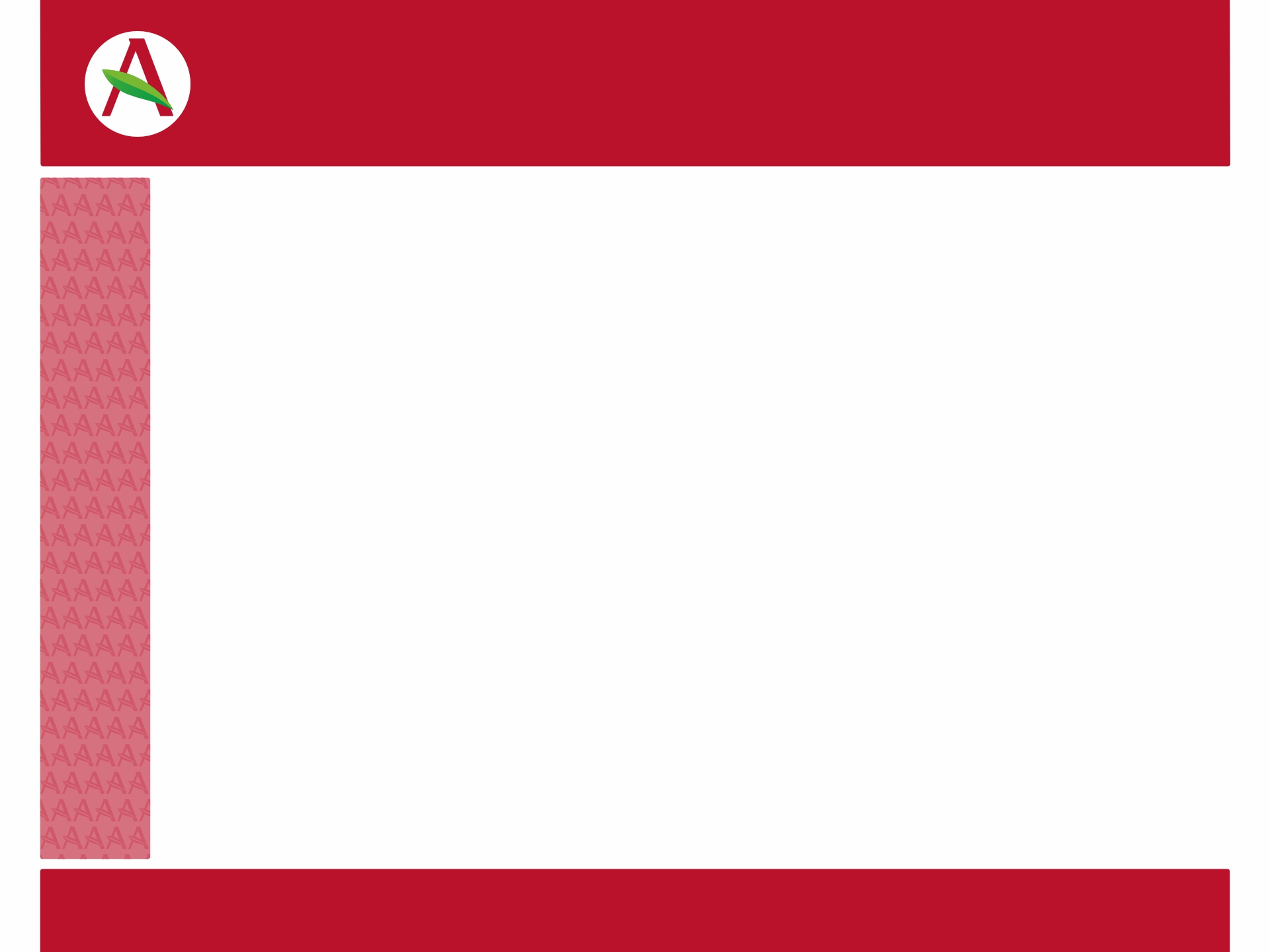 ОВСЯНЫЕ КИСЕЛИ С ТОПИНАМБУРОМ
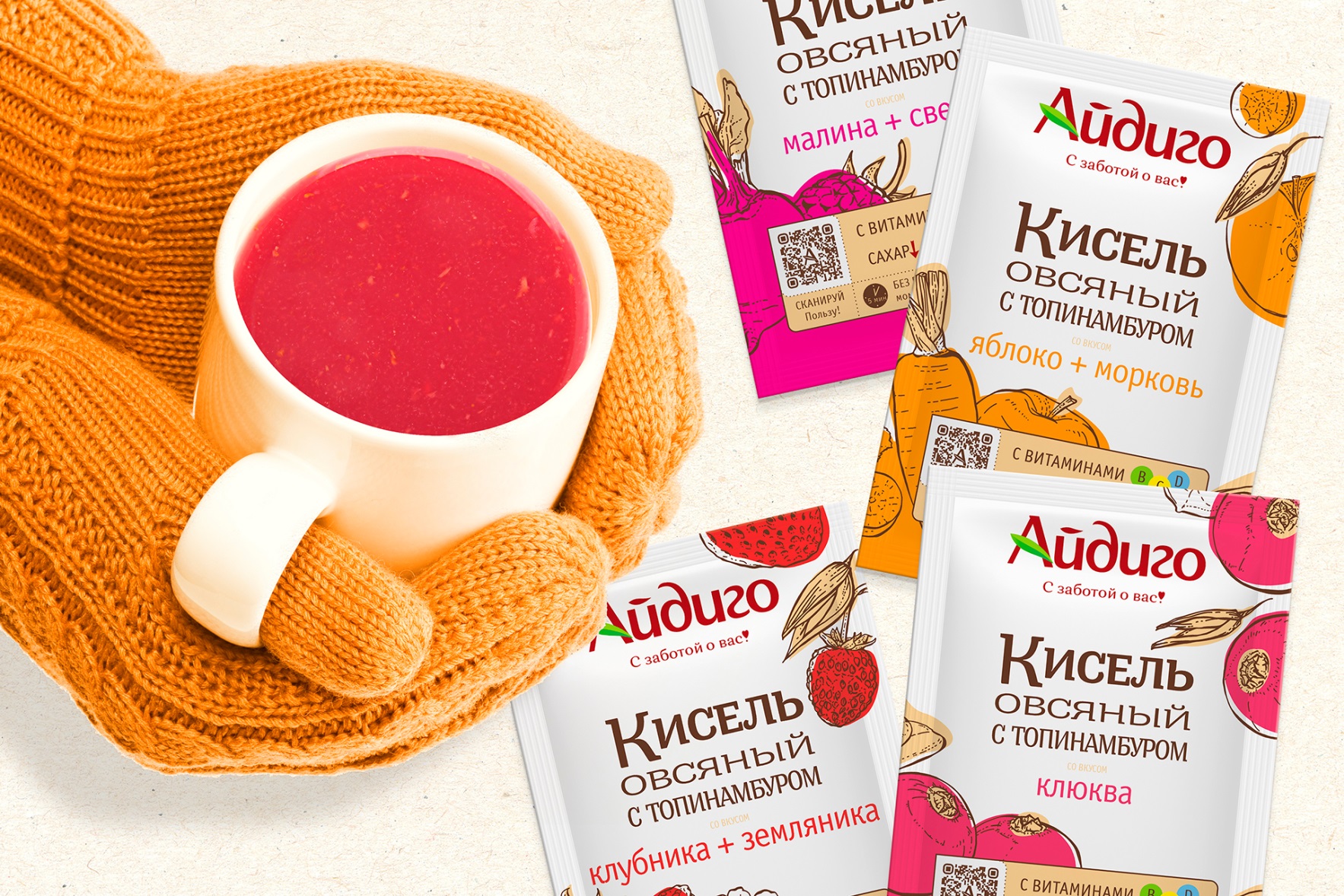 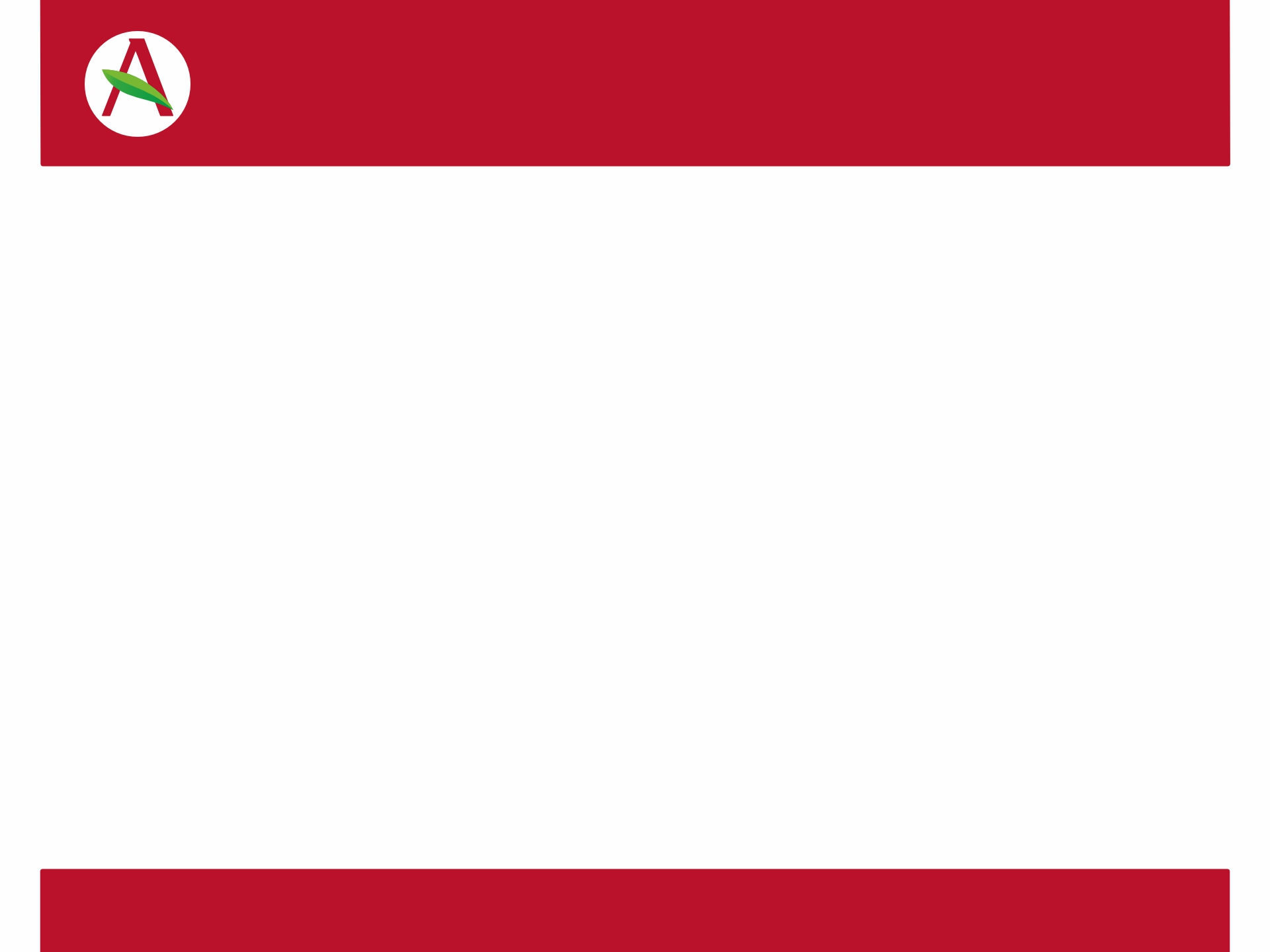 ПРЕИМУЩЕСТВА ПРОДУКТА
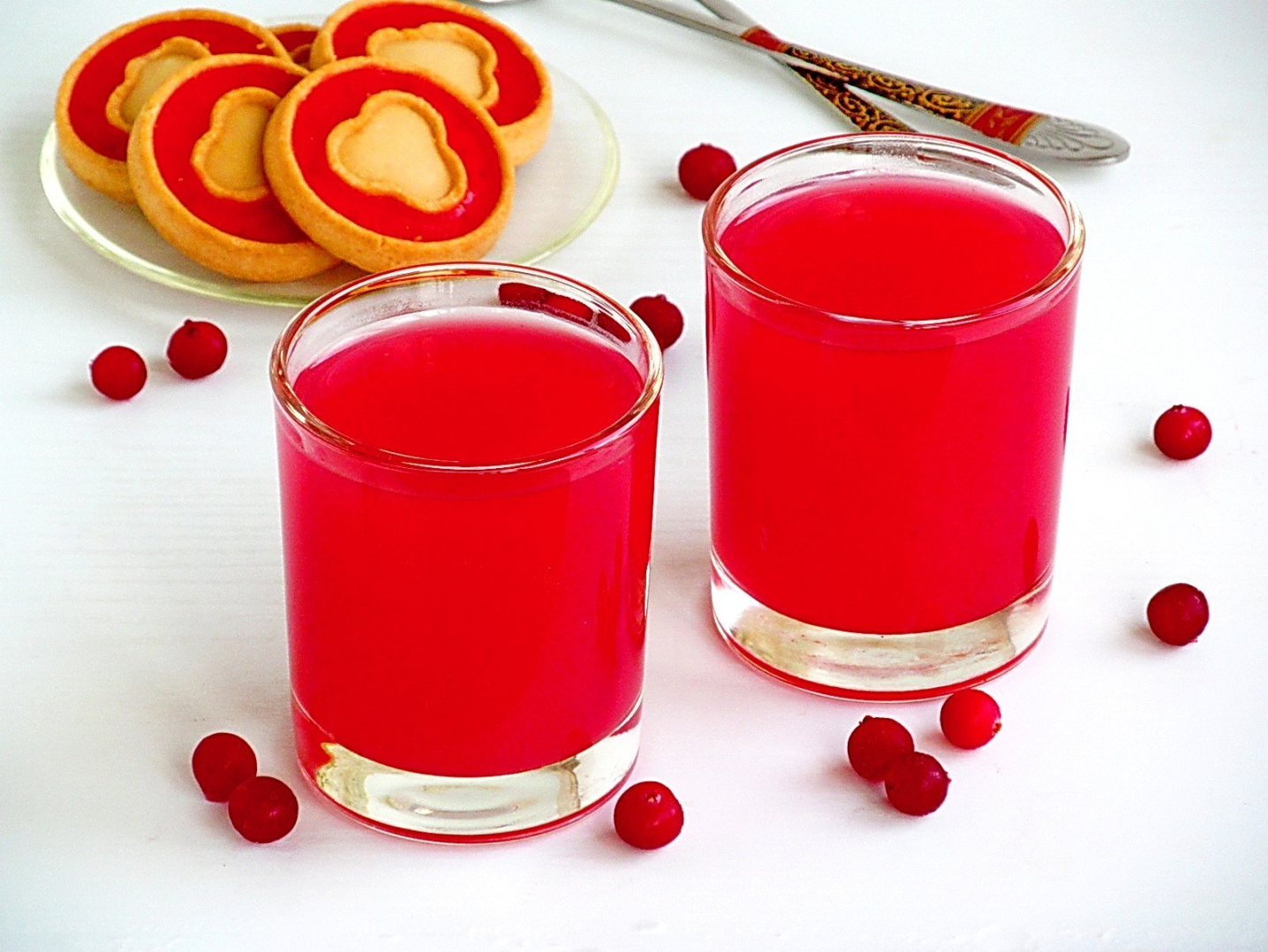 Овсяные кисели с топинамбуром и витаминами от «Айдиго»  – это инновационный продукт здорового питания, созданный на основе натуральных ингредиентов и современных технологий.

Чистый состав: овсяная мука, инулин из топинамбура, витаминный комплекс (A, B, C, E, D).
Функциональная польза:
Поддержка пищеварения (пребиотический эффект инулина).
Укрепление иммунитета (за счет витаминов и антиоксидантов).
Нормализация уровня сахара в крови (благодаря топинамбуру).
Удобство: готовится за 2 минуты – просто залейте горячей водой.
Широкий ассортимент вкусов: с ягодами и овощами.
Без искусственных добавок: без ГМО, консервантов, усилителей вкуса.
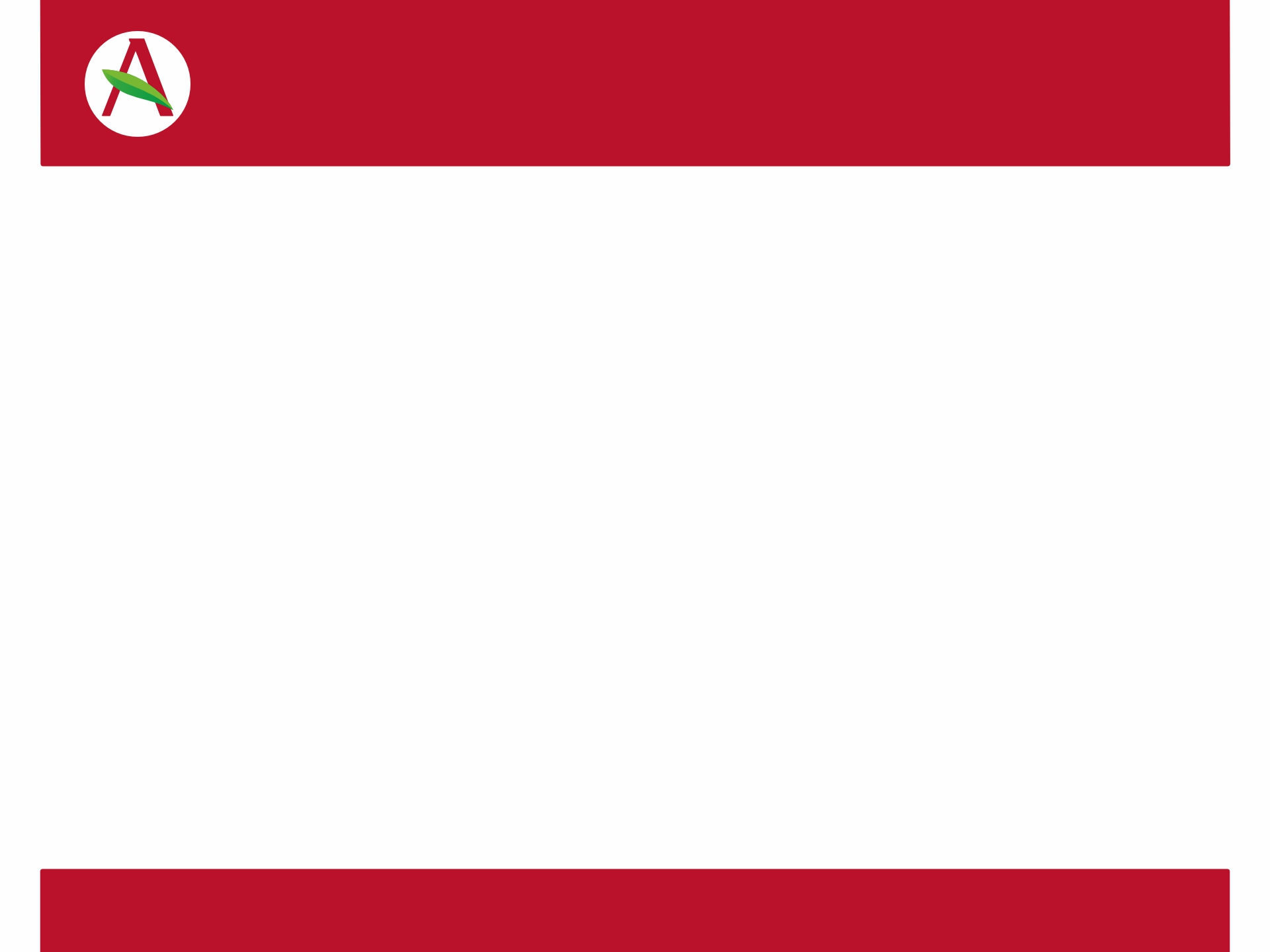 ВЫГОДА ДЛЯ РИТЕЙЛА
Широкая целевая аудитория - для всей семьи – дети, взрослые, пожилые.
Соответствие трендам – спрос на функциональное питание, пребиотики и полезные перекусы растёт на 20-30% ежегодно (данные NielsenIQ).
Высокая маржинальность – наценка на категорию "полезные перекусы" достигает 100-150%.
Быстрая оборачиваемость – срок годности 12 месяцев и удобная фасовка (индивидуальные порции) снижают риски затоваривания.
Увеличение среднего чека – продукт идеален для кросс-мерчандайзинга в отделах ЗОЖ, диабетическое питание, детское питание
Компактная упаковка – экономия места на складе и в транспорте (в 3 раза меньше места, чем у жидких функциональных напитков).
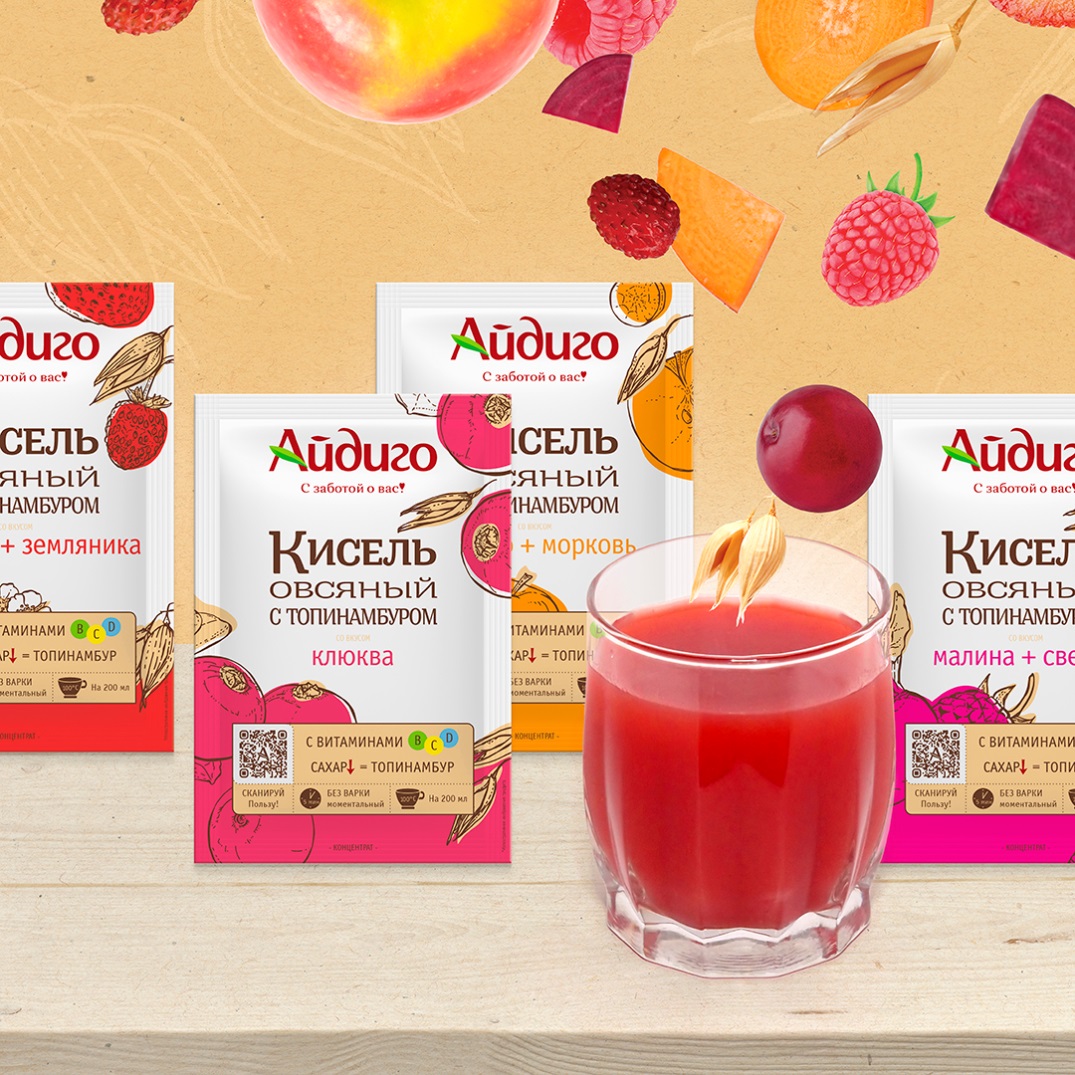 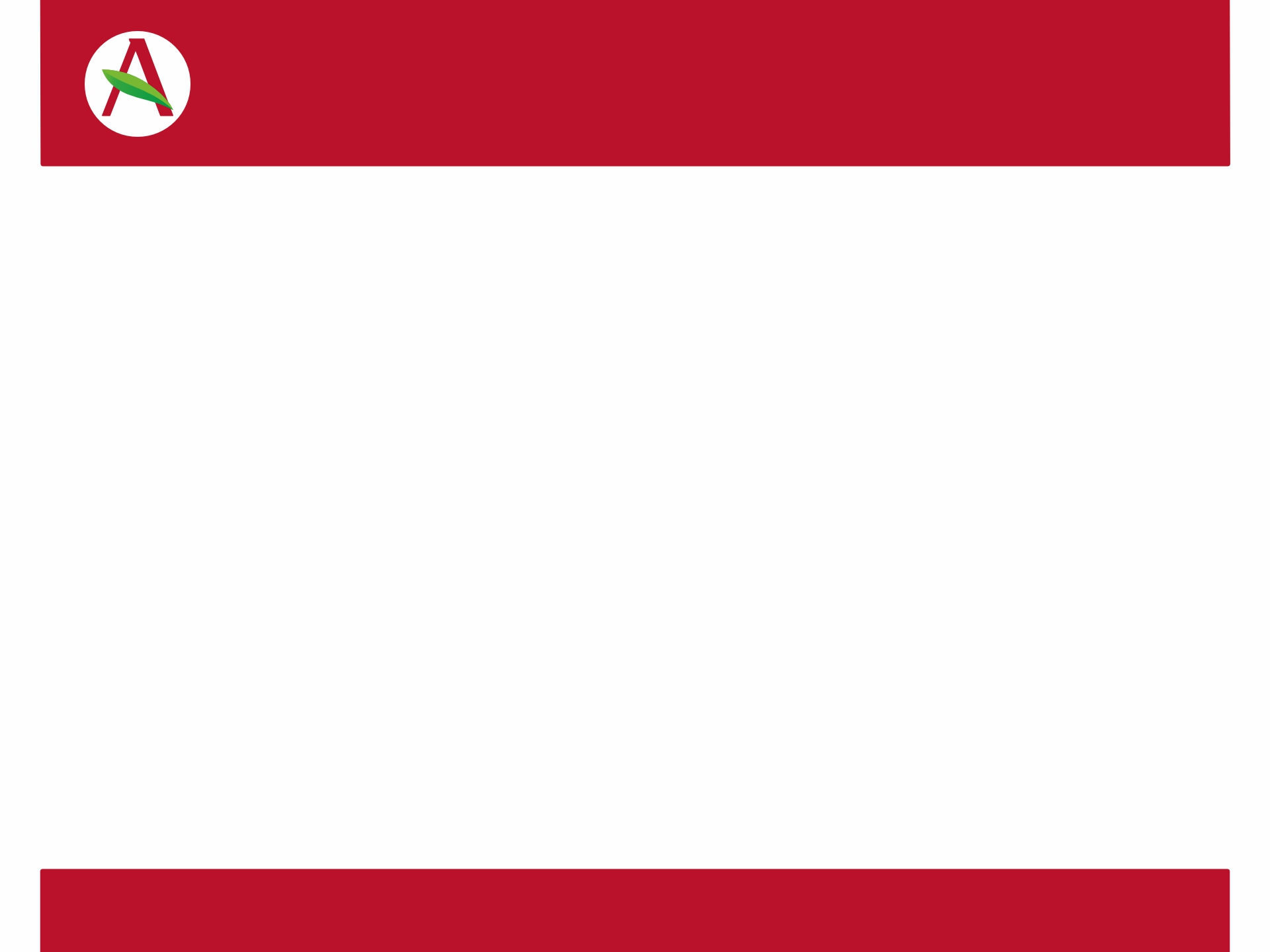 АССОРТИМЕНТ
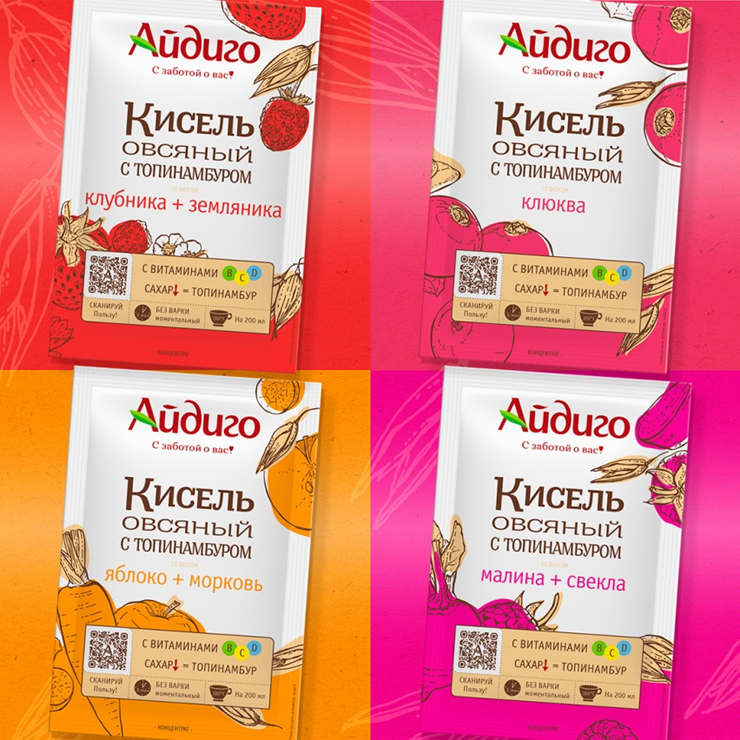 4 вкуса для здоровья и удовольствия
 – 4 причины взять всю линейку:

Перекрывает разные потребности покупателей
Увеличивает время нахождения у полки
Возможность ротации вкусов (предотвращает «усталость» от продукта), готовые наборы для завтраков на всю неделю 
Размещение блоком на полке больше привлекает внимание
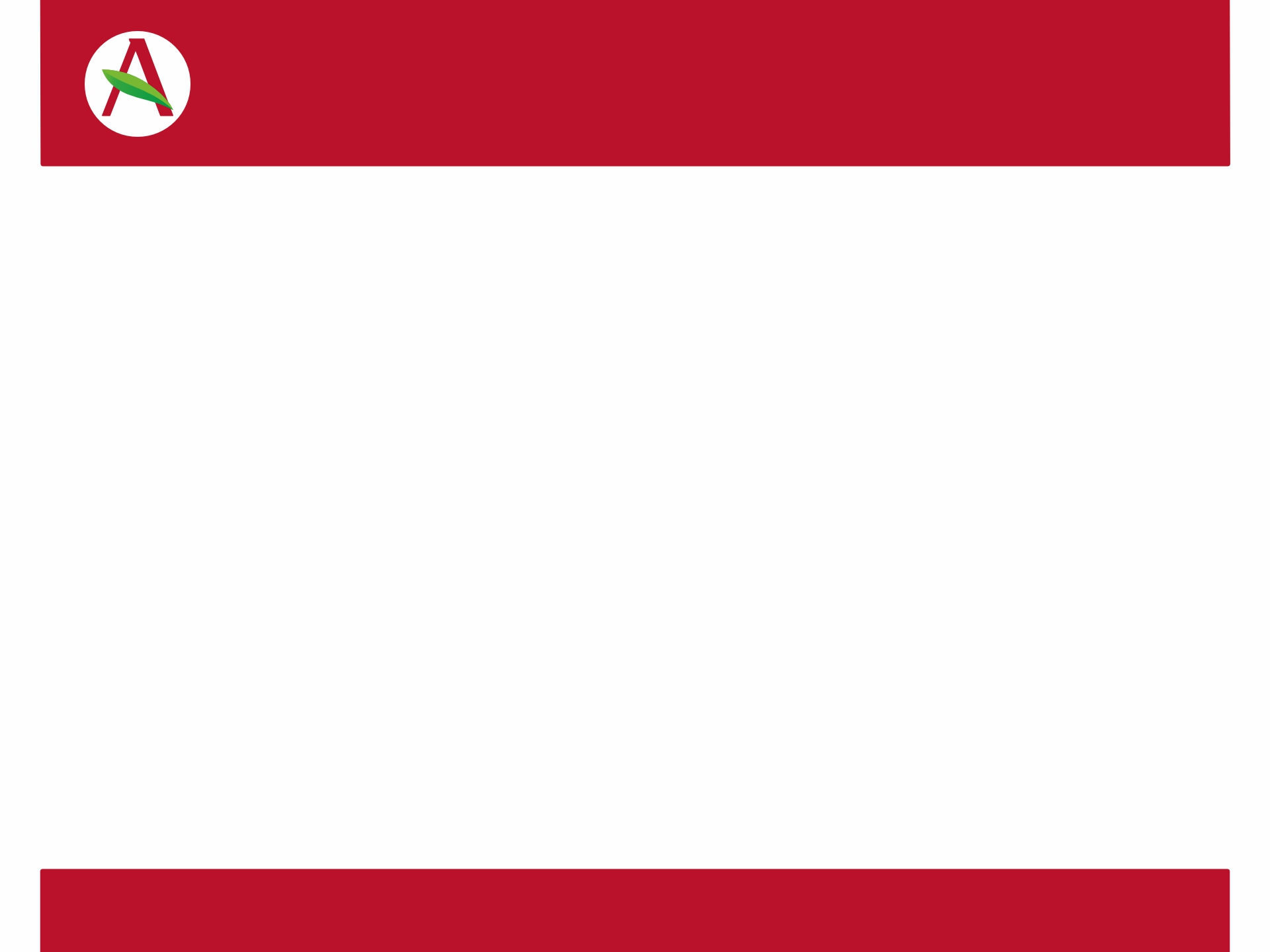 ПРЕИМУЩЕСТВА АЙДИГО
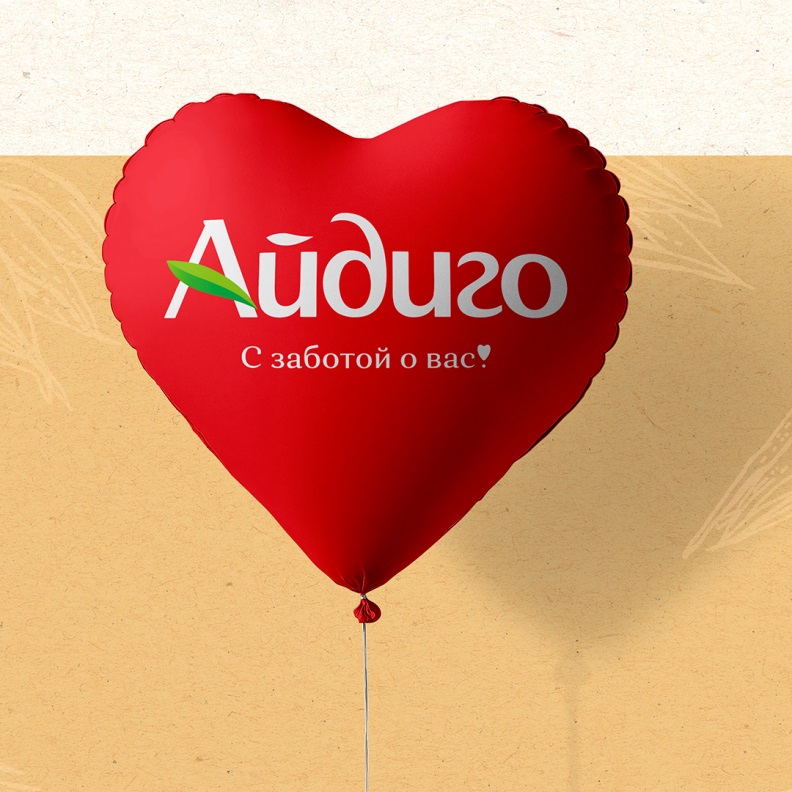 Высокое качество и натуральность состава
Эксклюзивная рецептура – сочетание овсяного киселя, топинамбура и витаминов
Стабильный спрос – продукт соответствует трендам на ЗОЖ и функциональное питание
Удобство и простота приготовления – только добавить воды
Широкий ассортимент вкусов 
Долгий срок хранения (12 месяцев)– снижает риски списаний.
Дизайн упаковки - стильная пачка привлекает внимание
Низкая конкуренция на полке -в категории сухих смесей ЗОЖ киселей
Полная информация - по QR-коду на пакете можно найти идеи, варианты использования, информацию о пользе продукта
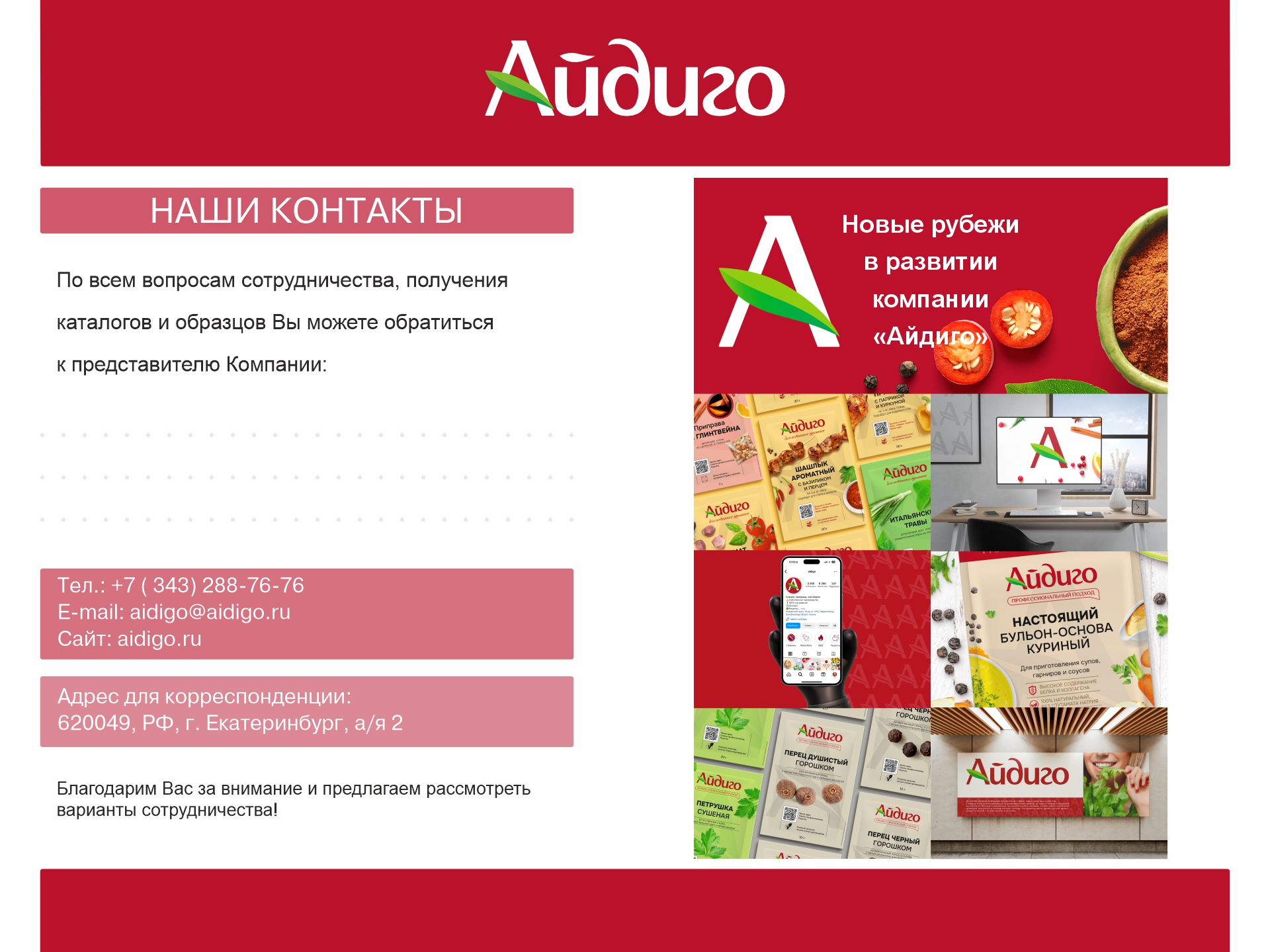